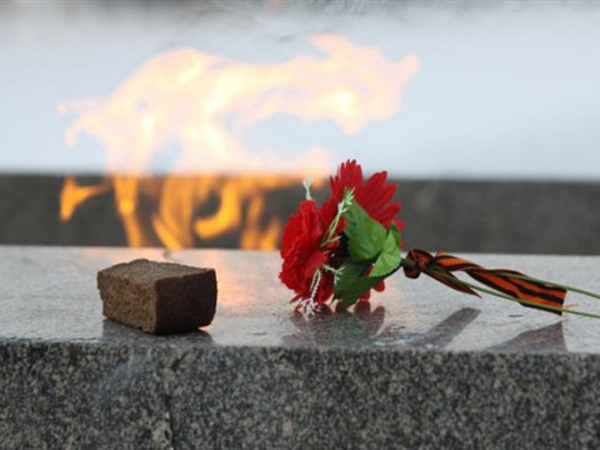 75-летию начала блокады Ленинграда посвящается…
«Непокорённые»
ПОМНИТЕ!
8 сентября 1941 года вокруг Ленинграда сомкнулось кольцо страшной блокады, длившейся 872 дня
Или 1 255 680 минут

За это время погибло примерно
 1 200 000 ленинградцев

КАЖДАЯ МИНУТА В ОСАЖДЕННОМ ГОРОДЕ УНОСИЛА ОДНУ ЖИЗНЬ…
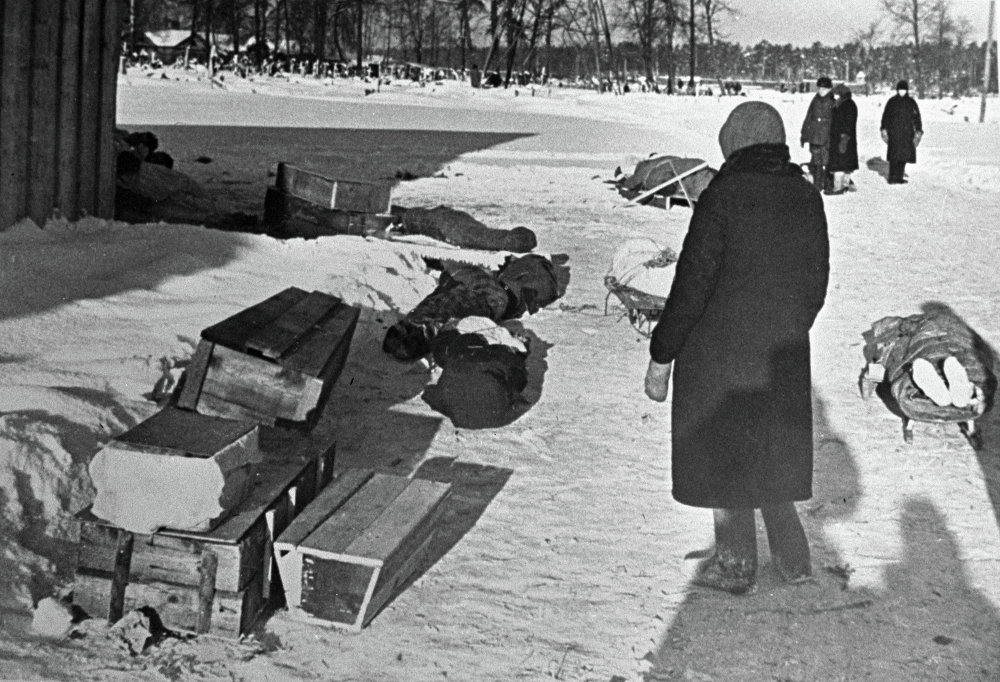 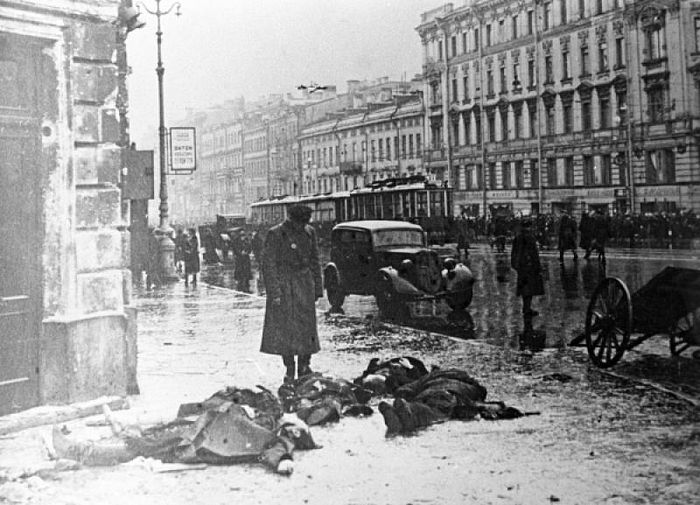 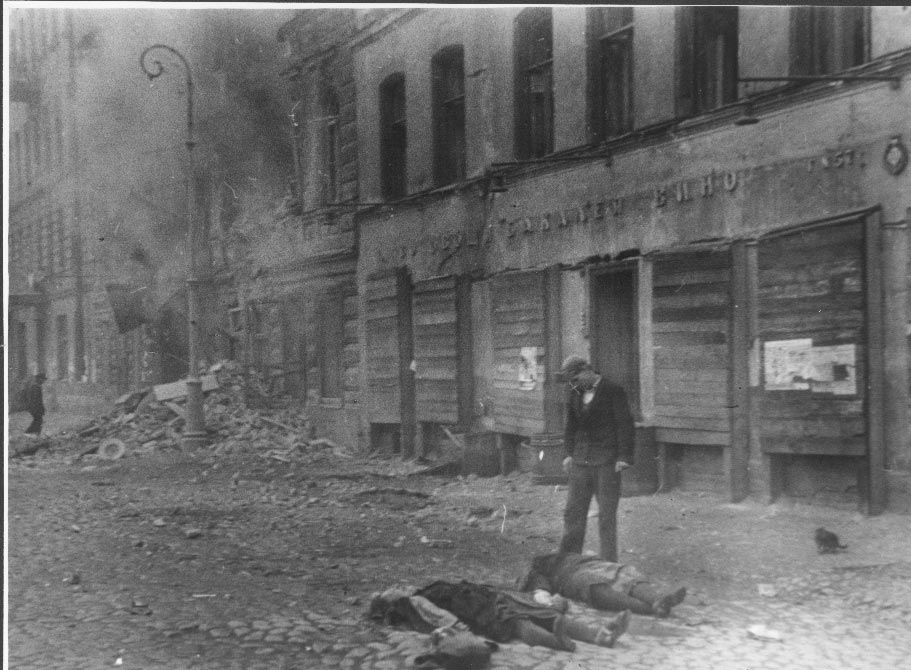 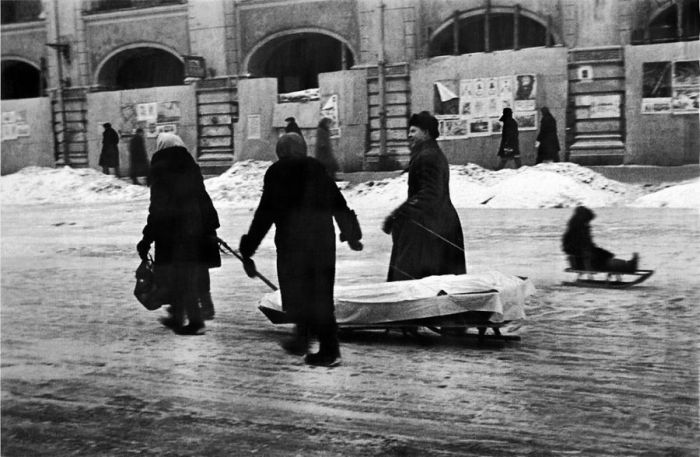 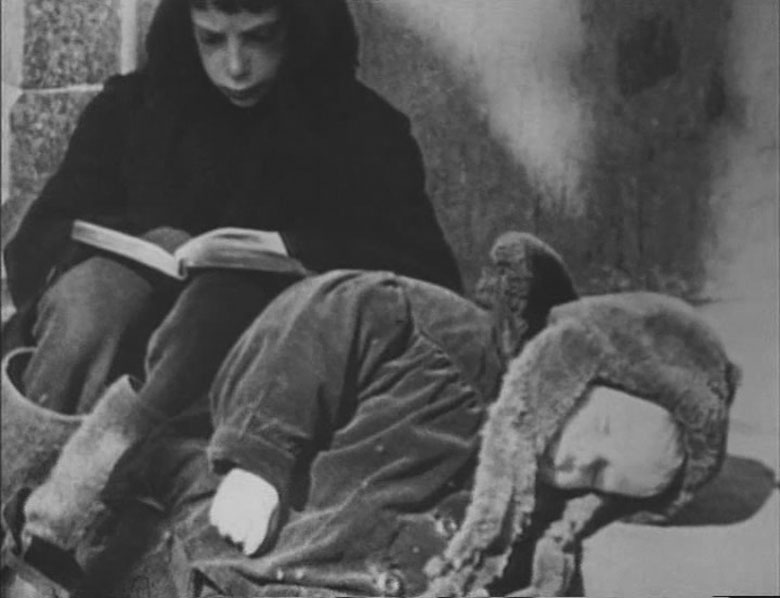 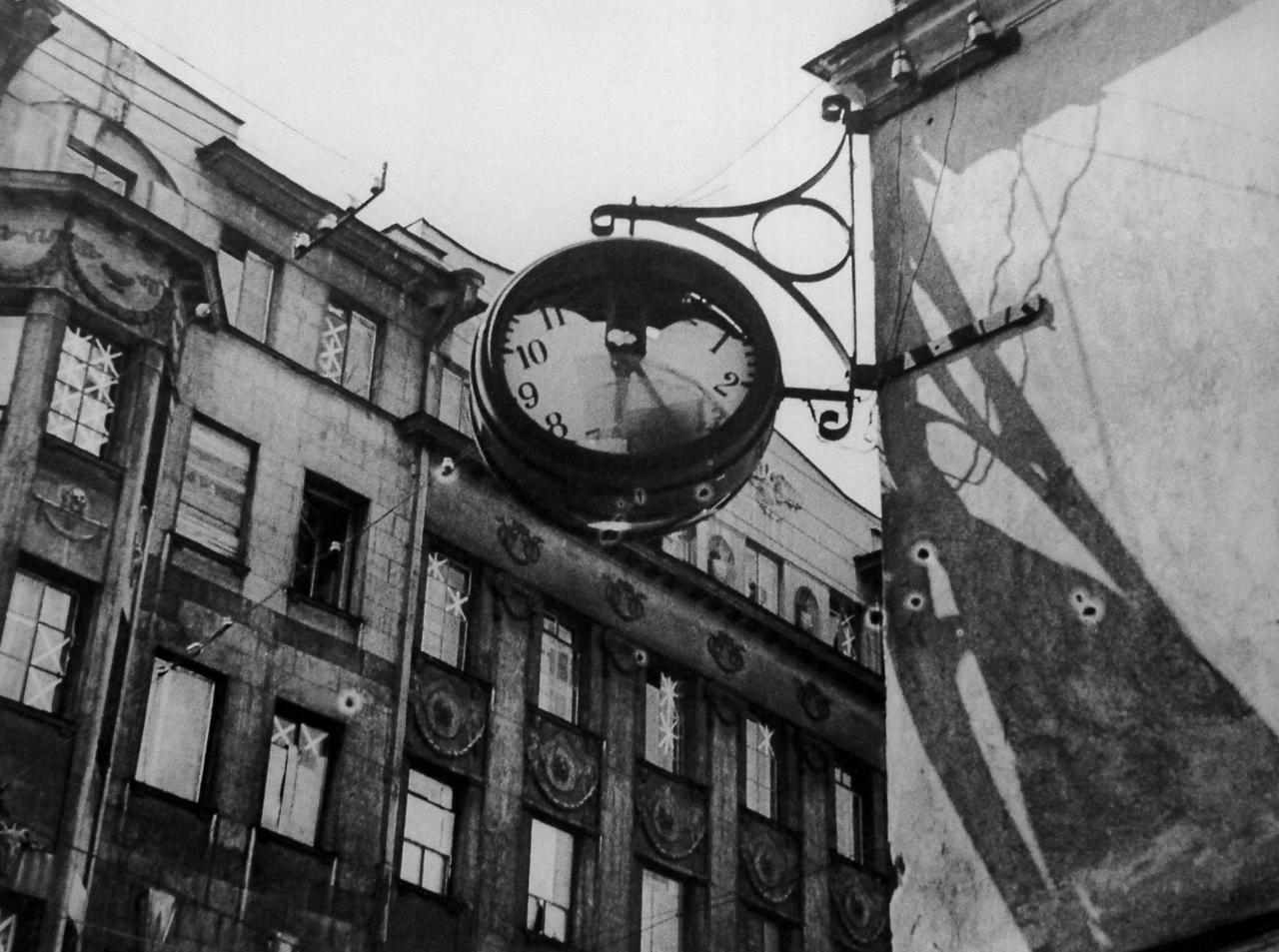 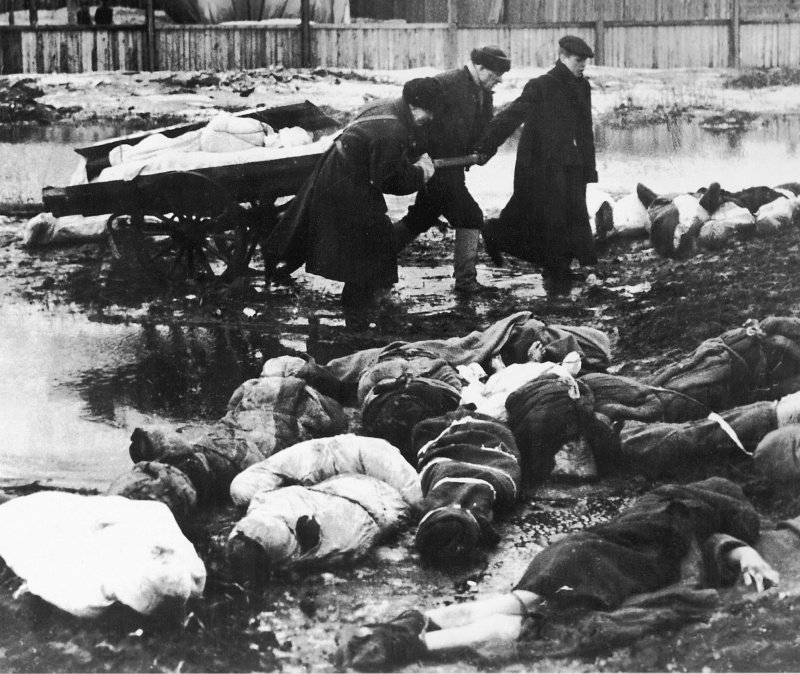 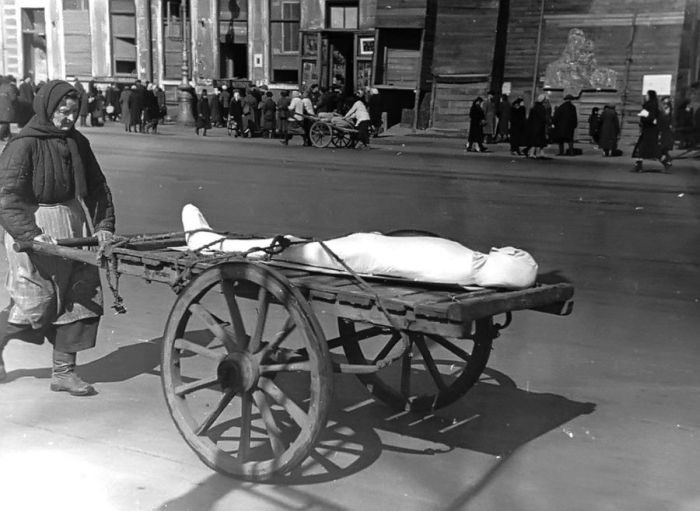 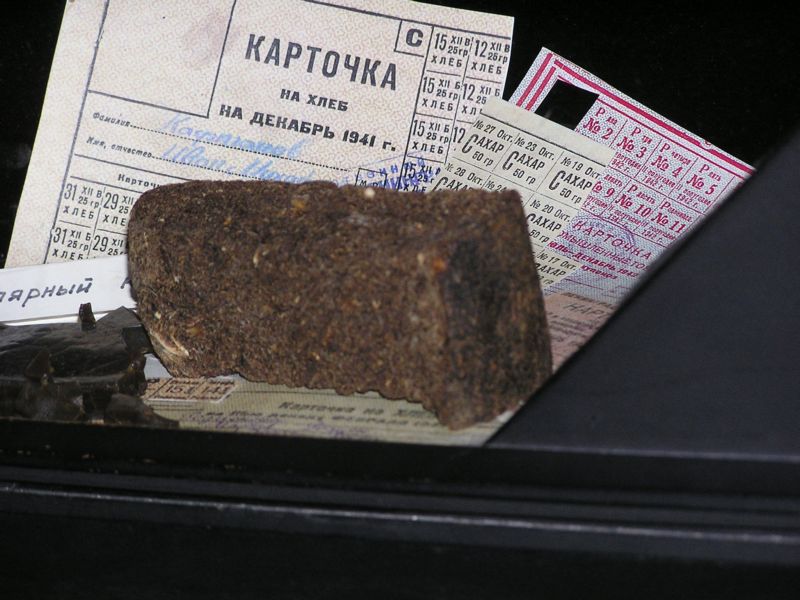 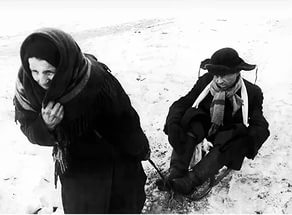 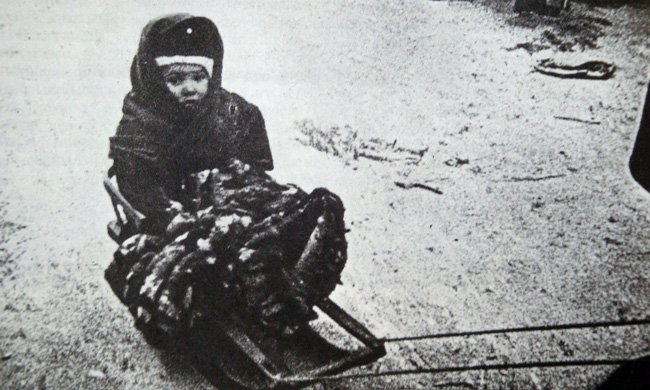 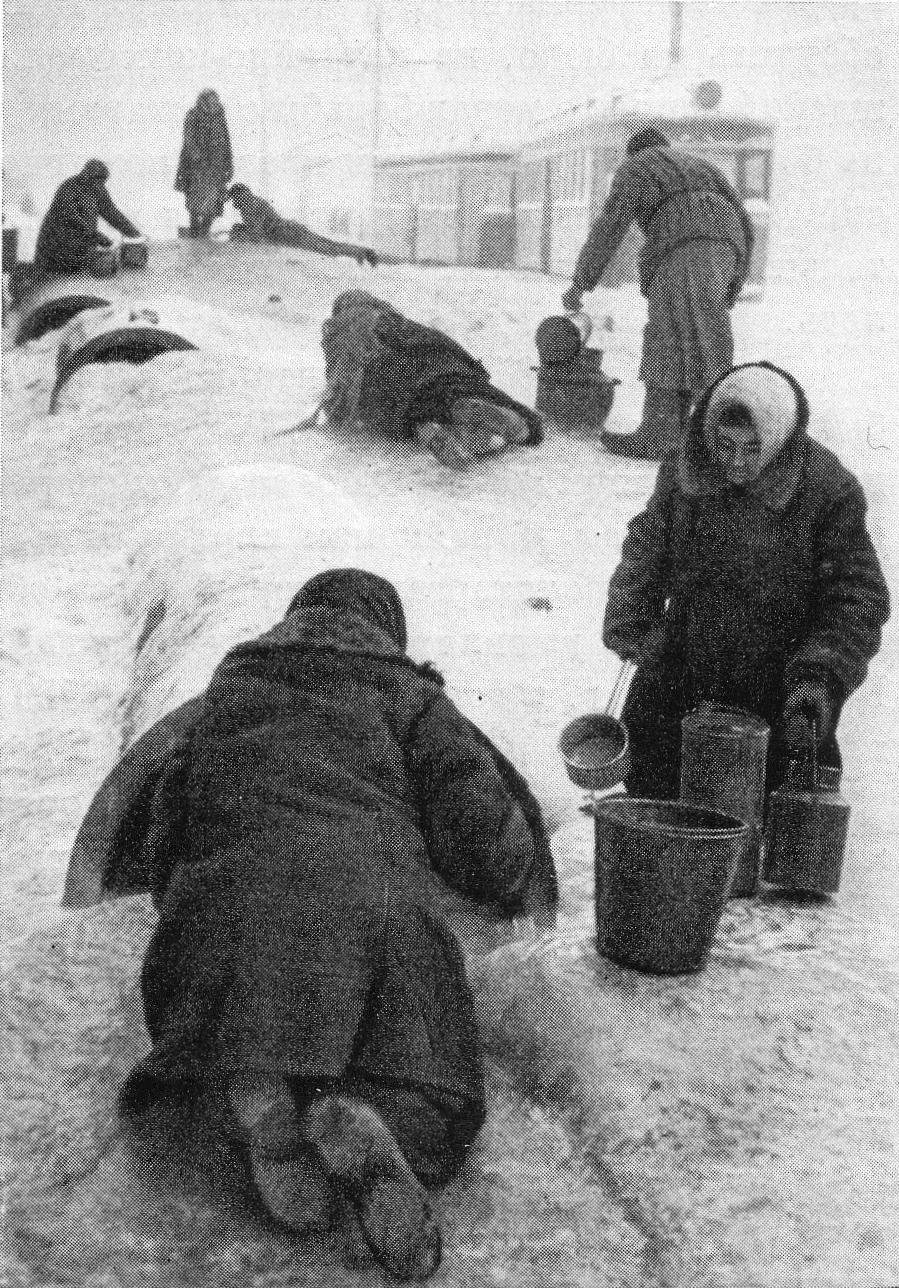 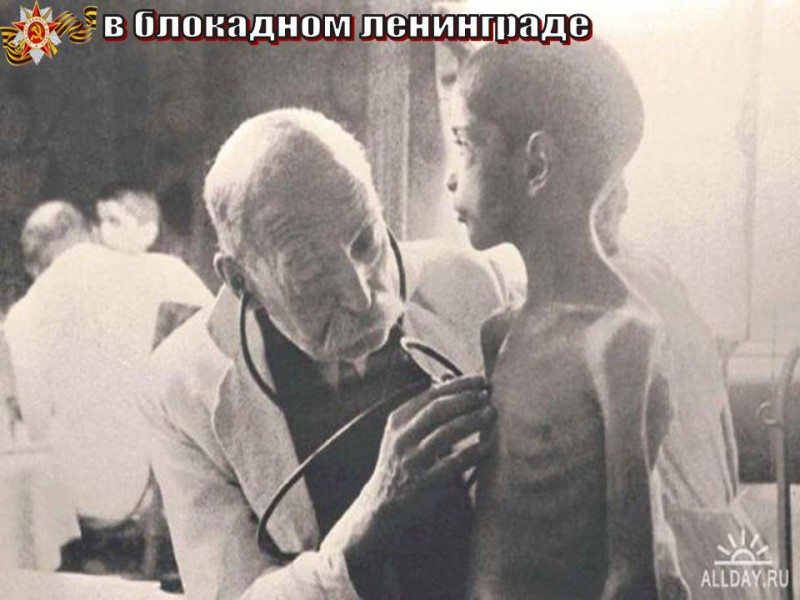 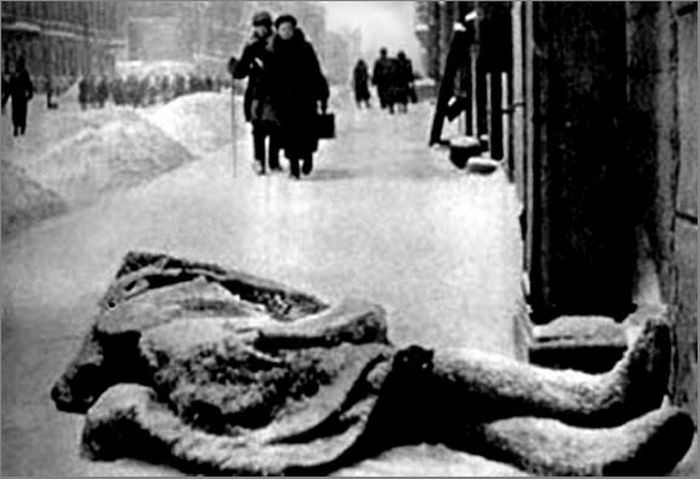 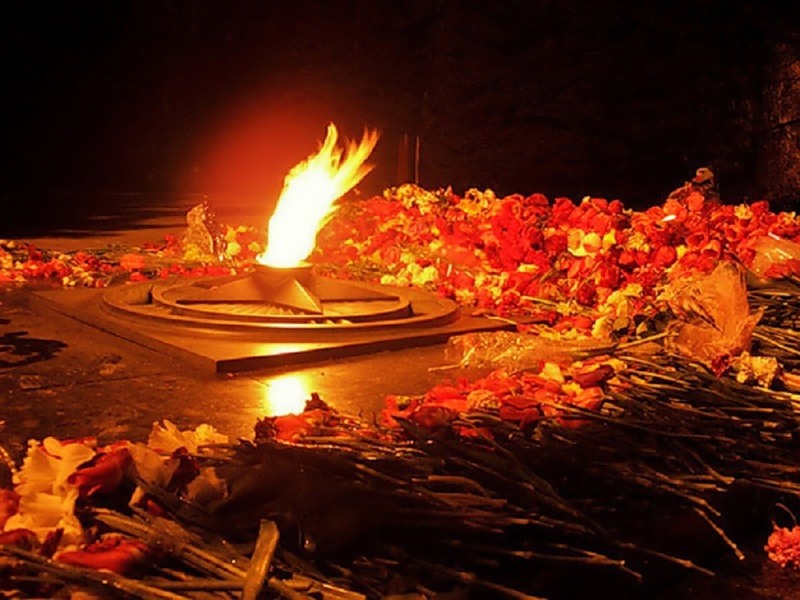 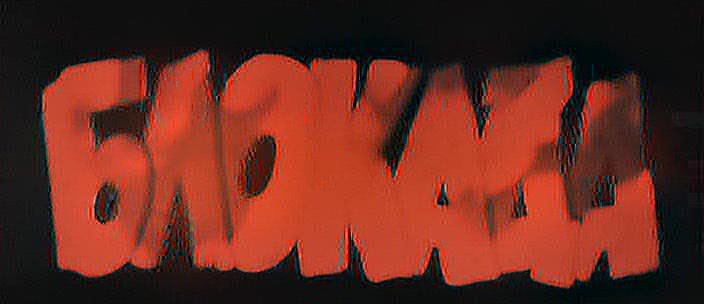 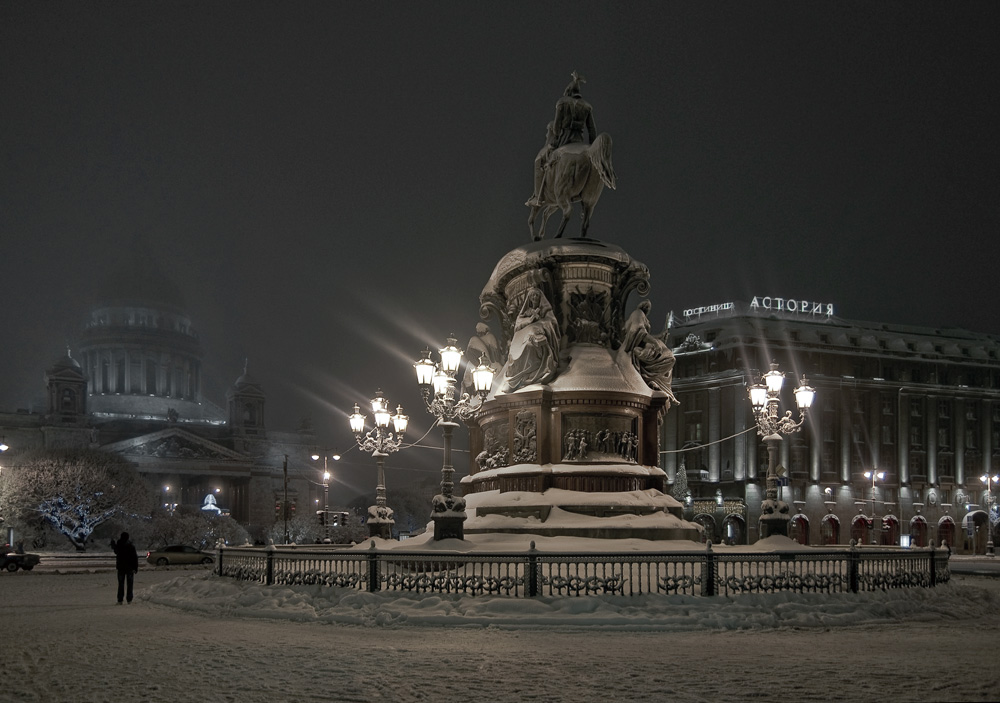 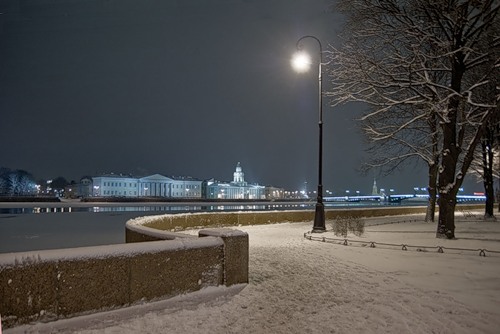 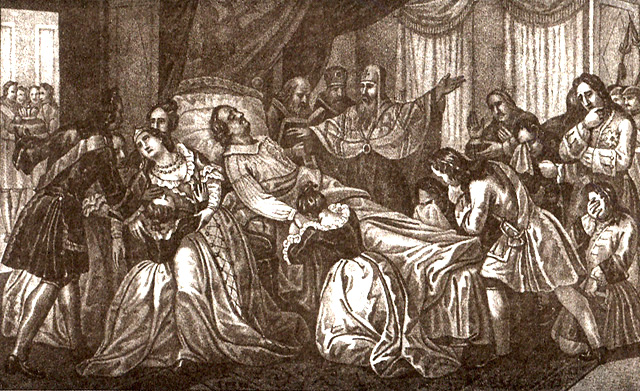 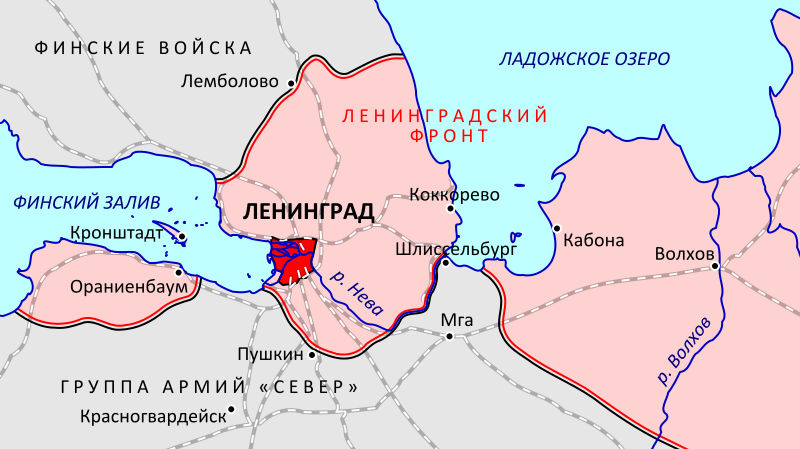 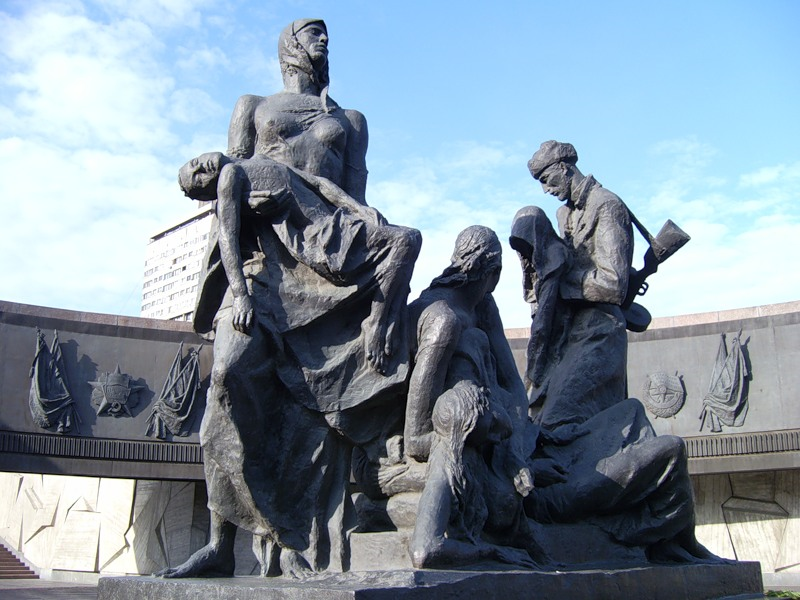